Страховой Бизнес Форум «Вызовы года 2014»
Асабина Светлана Николаевна
Канд.экон.наук, доцент кафедры Страхование и управление рисками МГИМО (Университет) МИД России
Внутренний контроль и внутренний аудит страховщика
Российские источники права и методические материалы
 
Федеральный закон от 06.12.2011 №402-ФЗ «О бухгалтерском учете»,  ст.19 ч.2: Экономический субъект, бухгалтерская (финансовая) отчетность которого подлежит обязательному аудиту, обязан организовать и осуществлять внутренний контроль ведения бухгалтерского учета и составления бухгалтерской (финансовой) отчетности.
Информация Минфина России № ПЗ-11/2013 «Организация и осуществление экономическим субъектом внутреннего контроля совершаемых фактов хозяйственной жизни, ведения бухгалтерского учета и составления бухгалтерской (финансовой) отчетности» от 26.12.2013.
Закон от 27.11.1992 №4015-1 «Об организации страхового дела в Российской Федерации», ст.28.1 и 28.2. 
Положение Банка России от 16.12.2003 №242-П «Об организации внутреннего контроля в кредитных организациях и банковских группах». 
Приказ Росимущества от 04.07.2014 №249 «Методические рекомендации по организации работы внутреннего аудита в акционерных обществах с участием Российской Федерации».
Внутренний контроль и внутренний аудит страховщика
Зарубежные:
Международные основы профессиональной практики внутренних аудиторов, принятые международным Институтом внутренних аудиторов (включая Международные профессиональные стандарты внутреннего аудита);
Документ (концепция) COSO "Интегрированная модель внутреннего контроля" (2013 г.);
Основные принципы страхования. Стандарты, руководство, методология оценки. Октябрь 2011.
Директива 2209/138/ЕС от 25 ноября 2009 On the taking-up and pursuit of the business of Insurance and Reinsurance (“Solvency II”)
Внутренний контроль и внутренний аудит страховщика
Формирование системы внутреннего контроля в организационно-правовом аспекте опирается не только на национальное законодательство, но и учитывает международные стандарты, такие, например, как "Интегрированная модель внутреннего контроля" COSO.  
(Комитет организаций-спонсоров Комиссии Тредвея (The Committee of Sponsoring Organizations of the Treadway Commission - COSO) - является добровольной частной организацией, созданной в Соединенных Штатах в 1985 году и предназначенной для выработки соответствующих рекомендаций для корпоративного руководства по важнейшим аспектам организационного управления, деловой этики, финансовой отчетности, внутреннего контроля, управления рисками компаний и противодействия мошенничеству. COSO разработал общую модель внутреннего контроля, в сравнении с которой компании и организации могут оценить собственные системы управления. Стандарт COSO является обязательным для публичных компаний в США.)
Внутренний контроль и внутренний аудит страховщика
Модель COSO включает в себя несколько основных положений:
Внутренний контроль представляет собой процесс. Это средство для достижения цели, а не самоцель.
Внутренний контроль зависит от людей. Он представляет собой не только политики, руководства и формы, но и людей на всех уровнях организации.
Внутренний контроль может обеспечить руководству и Совету компании лишь достаточную уверенность, но не абсолютные гарантии,
Внутренний контроль направлен на достижение целей в одной или нескольких отдельных, но пересекающихся категориях.
Внутренний контроль и внутренний аудит страховщика
Определение внутреннего контроля и целей модели
Модель COSO определяет внутренний контроль как процесс, осуществляемый советом директоров, менеджментом и остальным персоналом компании, предназначенный для обеспечения «разумной уверенности» касательно достижения целей в следующих категориях:
Эффективность и продуктивность операций
Надежность финансовой отчетности
Соблюдение законов и правил.
Внутренний контроль и внутренний аудит страховщика
Пять компонентов модели
Модель внутреннего контроля, предложенная COSO, состоит из пяти взаимосвязанных компонентов, происходящих из способов управления бизнесом. Согласно COSO, эти компоненты обеспечивают эффективную основу для описания и анализа системы внутреннего контроля осуществляемой в организации в соответствии с требованиями финансового регламента. Пять компонентов включают в себя: контрольную среду, оценку рисков, средства контроля, информацию и коммуникацию, мониторинг.
Внутренний контроль и внутренний аудит страховщика
Контрольная среда: 
Контрольная среда задает атмосферу в организации, влияя на контрольное сознание своего персонала. Она является основой для всех остальных компонентов внутреннего контроля, обеспечивая дисциплину и структуру. К факторам контрольной среды относятся честность, этические ценности, стиль работы руководства, система делегирования полномочий, а также процессы управления и развития персонала в организации. 
Является базисом для всех других элементов внутреннего контроля.
Внутренний контроль и внутренний аудит страховщика
Оценка рисков: 
каждая организация сталкивается с различными рисками от внешних и внутренних источников, которые должны быть оценены. Предварительным условием для оценки риска является определение целей, поэтому оценка риска подразумевает выявление и анализ соответствующих рисков связанных с достижением установленных целей. Оценка риска является необходимым условием для определения того, как необходимо управлять рисками.
Внутренний контроль и внутренний аудит страховщика
Средства контроля: 
Средства контроля представляют собой внутренние документы (политики)  и процедуры, которые обеспечивают  реализацию решений менеджмента, а также совершение необходимых действий для устранения рисков, которые могут помешать достижению  целей организации. Средства контроля осуществляются в рамках всей организации, на всех её уровнях и во всех функциях. Они включают в себя целый ряд мероприятий, таких как согласования, разрешения, проверки, сверки, отчеты по текущей деятельности, безопасности активов и разделению обязанностей
Внутренний контроль и внутренний аудит страховщика
Информация и коммуникация:
 Информационные системы играют ключевую роль в системах внутреннего контроля, поскольку они создают отчеты, включающие, финансовую информацию, а также информацию по операционной деятельности и соблюдению процедур и законодательства, которая позволяет развивать и управлять бизнес, производить эффективный контроль рисков. В более широком смысле, эффективная коммуникация должна обеспечить информационные потоки вниз, и вверх во всей организации. Необходимая информация выявляется, регистрируется и доводится до заинтересованных лиц своевременно. Эффективная коммуникация, по вопросам связанным с интересами компании, должна быть также обеспечена с внешними сторонами, например, клиентами, поставщиками, регулирующими органами и акционерами.
Внутренний контроль и внутренний аудит страховщика
Мониторинг: 
Система внутреннего контроля требует мониторинга — процесса оценки качества работы системы в течение промежутка времени. Это достигается путем постоянного мониторинга деятельности или периодических оценок. Недостатки внутреннего контроля, выявленные в ходе таких контрольных мероприятий, следует доводить до сведения руководства и устранять для обеспечения непрерывного совершенствования системы.
Внутренний контроль и внутренний аудит страховщикаМагический куб ERM COSO
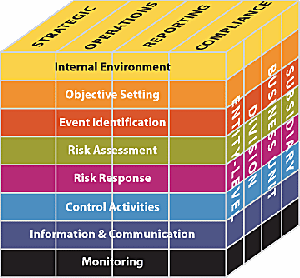 Внутренний контроль и внутренний аудит страховщика
Четыре категории бизнес-задач
Концептуальная основа управления рисками организаций направлена на достижение целей организации и  включает четыре категории: 
стратегические цели (strategic) — цели высокого уровня, соотнесенные с миссией/видением организации;
операционные цели (operations) — эффективное и результативное использование ресурсов;
цели в области подготовки отчетности (reporting) — достоверность отчетности;
цели в области соблюдения законодательства (compliance) — соблюдение применимых законодательных и нормативных актов.
Внутренний контроль и внутренний аудит страховщика
Восемь компонентов модели
Внутренняя среда (Internal environment). Внутренняя среда представляет собой атмосферу в организации и определяет, каким образом риск воспринимается сотрудниками организации, и как они на него реагируют. Внутренняя среда включает философию управления рисками и риск-аппетит, честность и этические ценности, а также ту среду, в которой они существуют. 
Постановка целей (Objective setting). Цели должны быть определены до того, как руководство начнет выявлять события, которые потенциально могут оказать влияние на их достижение. Процесс управления рисками предоставляет «разумную» гарантию того, что руководство компании имеет правильно организованный процесс выбора и формирования целей, и эти цели соответствуют миссии организации и уровню ее риск-аппетита.
Внутренний контроль и внутренний аудит страховщика
Определение событий (Event identification). Внутренние и внешние события, оказывающие влияние на достижение целей организации, должны определяться с учетом их разделения на риски или возможности. Возможности должны учитываться руководством в процессе формирования стратегии и постановки целей. 
Оценка рисков (Risk assessment). Риски анализируются с учетом вероятности их возникновения и влияния с целью определения того, какие действия в отношении них необходимо предпринять. Риски оцениваются с точки зрения присущего и остаточного риска.
Внутренний контроль и внутренний аудит страховщика
Реагирование на риск (Risk response). Руководство выбирает метод реагирования на риск — уклонение от риска, принятие, сокращение или перераспределение риска, — разрабатывая ряд мероприятий, которые позволяют привести выявленный риск в соответствие с допустимым уровнем риска и риск-аппетитом организации. 
Средства контроля (Control activities). Политики и процедуры разработаны и установлены таким образом, чтобы обеспечивать «разумную» гарантию того, что реагирование на возникающий риск происходит эффективно и своевременно.
Внутренний контроль и внутренний аудит страховщика
Информация и коммуникации (Information and communication). Необходимая информация определяется, фиксируется и передается в такой форме и в такие сроки, которые позволяют сотрудникам выполнять их функциональные обязанности. Также осуществляется эффективный обмен информацией в рамках организации как по вертикали сверху вниз и снизу вверх, так и по горизонтали. 
Мониторинг (Monitoring).Весь процесс управления рисками организации отслеживается и по необходимости корректируется. Мониторинг осуществляется в рамках текущей деятельности руководства или путем проведения периодических оценок.
Внутренний контроль и внутренний аудит страховщика
Положения модели COSO нашли отражение в документах Института внутренних аудиторов (США). Были разработаны Международные профессиональные стандарты внутреннего аудита, как часть основ профессиональной практики внутреннего аудита. Российским институтом внутренних аудиторов осуществлен перевод текста стандартов, в которых выделены Стандарты качественных характеристик и Стандарты деятельности внутреннего аудитора.
Внутренний контроль и внутренний аудит страховщика
Рабочей группой EIOPA (European Insurance and Occupational Pensions Authority) дано следующее определение системы внутреннего контроля страховой организации:
 «Внутренний контроль является непрерывной совокупностью процессов, реализуемых Советом директоров организации, менеджментом и всеми ее сотрудниками, предназначенной для обеспечения разумной уверенности в: 
• эффективности и результативности операций. 
• надежности финансовой и нефинансовой информации. 
• адекватном контроле рисков. 
• взвешенном подходе к бизнесу. 
• соблюдении законов и правил, а также внутренних регламентов и процедур.
Внутренний контроль и внутренний аудит страховщика
В системе Основных Принципов Страхования  (Insurance Core Principles, ICP), принятых Международной ассоциаций страховых надзоров в октябре 2011 года, есть ICP 8 «Риск менеджмент и внутренний контроль». Надзор обязывает страховщика иметь, как часть структуры корпоративного управления, эффективную систему риск менеджмента и внутреннего контроля, включая организацию управления рисками, комплаенс, актуарную деятельность и внутренний аудит.
Система риск менеджмента должна обеспечивать полноту стратегий, политик, процессов и контрольных действий для идентификации, оценки,  мониторинга, управления и описания рисков страховщика.
Внутренний контроль и внутренний аудит страховщика
Система внутреннего контроля должна быть построена с помощью Совета директоров и высшего исполнительного органа таким образом, чтобы обеспечить достаточную уверенность в том,  что бизнес  развивается в соответствии с утвержденной стратегией и  уровень риска не превышает установленного размера; в соответствии с коммерческими целями, принятыми политиками и процессами и в соответствии с законодательством.
Орган страхового надзора оценивает систему внутреннего контроля страховщика, проверяет её адекватность характеру и масштабам бизнеса, и при необходимости, требует усиления контрольных мер
Внутренний контроль и внутренний аудит страховщика
Совет директоров должен получать регулярный отчет об эффективности контроля, включающий оценочные значения и выявленные недостатки.
Отчеты должны охватывать такие вопросы, как
- описание стратегии внутреннего контроля;
- классификация бизнес процессов, подпадающих под контроль;
- виды тестирования;
- информацию о доступных ресурсах (персонал, бюджеты) и их достаточности;
- недостатки контроля, ответные действия.
Внутренний контроль и внутренний аудит страховщика
Орган страхового надзора требует, чтобы внутренний аудит:
- имел неограниченный доступ  ко всем направлениям деятельности страховщика, документам и материалам;
- имел достаточные полномочия;
- имел достаточные материальные и человеческие ресурсы, надлежаще подготовленные;
- обладал независимостью, включая возможность прямого контакта с Советом директоров;
- применял адекватные методы оценки рисков страховщика.
Внутренний контроль и внутренний аудит страховщика
Директива 2209/138/ЕС от 25 ноября 2009 On the taking-up and pursuit of the business of Insurance and Reinsurance (“Solvency II”) содержит в целом аналогичные требования по организации риск менеджмента, внутреннего контроля и внутреннего аудита страховщика.
Внутренний контроль и внутренний аудит страховщика
Модель Solvency II делает акцент на организацию новой системы управления и создание адекватной системы управления рисками. В соответствии с этим, внутренний аудит расширит свои функции на проведение аудита в рамках создаваемой системы управления. 
Так,  внутренний аудит должен будет:
"оценить эффективность составляющих системы внутреннего управления" (ст. 41 и 47) и сделать соответствующие рекомендации для улучшения их деятельности.
Внутренний контроль и внутренний аудит страховщика
Выполнять аудиторский план, проводя периодические оценки и тестирование процессов риск-менеджмента на установление их эффективности и соответствия требованиям Solvency II (ст.47).
Проводить оценку соответствия всех проводимых компанией операций, особенно в части противодействия легализации средств, полученных преступных путем, и защиты информации, требованиям Европейских органов надзора.
Внутренний контроль и внутренний аудит страховщика
Оценивать процесс управления перестрахованием, который включает в себя оценку достижения поставленных целей с точки зрения платежеспособности компании и прибыльности, а также сохранения активов через оптимизацию перестраховочного покрытия в соответствии со структурой рисков компании. 
Кроме того, проверка должна включать в себя процессы мониторинга платежеспособности перестраховщика, условий договоров перестрахования.
Внутренний контроль и внутренний аудит страховщика
Выполнить оценку "процесса разработки и внедрения рисковых моделей", обращая особенное внимание на: адекватность модели отчетности и внутренней процедуры апробирования; качество источников информации; качество стресс-тестов; взаимосвязь процессов управления и информационных систем; точность производимых расчетов минимальных требований к собственному капиталу (MCR) и требований к капиталу для обеспечения платежеспособности (SCR).
Внутренний контроль и внутренний аудит страховщика
Директива Solvency II также указывает виды деятельности, находящиеся вне ответственности  внутреннего аудита. Служба внутреннего аудита не должна участвовать в разработке и внедрении модели Платежеспособности II, в подготовке системы Оценки платежеспособности (ORSA), также как и в расчетах маржи платежеспособности или количественных оценках по принятию риска. Разработка, внедрение, тестирование внутренних моделей, в соответствии со ст.44 Платежеспособность II, являются задачами подразделения риск-менеджмента.
Внутренний контроль и внутренний аудит страховщика
В России необходимость создания внутреннего контроля и внутреннего аудита в страховых организациях появилась с принятием Федерального закона №234-ФЗ в июле 2013 г. Помимо ст.28.1 и 28.2 Закона от 27.11.1992 №4015-1 «Об организации страхового дела в Российской Федерации», к правовым нормам, регламентирующим указанную сферу контроля,  относится и ст.19 Федерального закона от 06.12.2011 №402-ФЗ «О бухгалтерском учете»: «Экономический субъект, бухгалтерская (финансовая) отчетность которого подлежит обязательному аудиту, обязан организовать и осуществлять внутренний контроль ведения бухгалтерского учета и составления бухгалтерской (финансовой) отчетности». Федеральный закон Российской Федерации от 23 июля 2013 г. N 234-ФЗ "О внесении изменений в Закон Российской Федерации "Об организации страхового дела в Российской Федерации"
Внутренний контроль и внутренний аудит страховщика
Внутренний аудитор или служба внутреннего аудита осуществляют следующие полномочия:
1) проверяют и обеспечивают эффективность функционирования системы внутреннего контроля страховщика;
2) проверяют соответствие деятельности страховщика законодательству Российской Федерации, правилам и стандартам объединений страховщиков, учредительным документам и внутренним организационно-распорядительным документам страховщика;
Внутренний контроль и внутренний аудит страховщика
3) проверяют соблюдение страховщиком правил внутреннего контроля и реализацию программ по его осуществлению, разработанных в соответствии с законодательством Российской Федерации о противодействии легализации (отмыванию) доходов, полученных преступным путем, и финансированию терроризма;
4) проверяют достоверность, полноту, объективность отчетности или иной запрашиваемой информации и своевременность ее представления структурными подразделениями страховщика (в том числе обособленными подразделениями) в органы управления страховщика и акционерам (участникам) страховщика;
5) осуществляют анализ причин выявленных по результатам проверок нарушений и недостатков в деятельности страховщика;
Внутренний контроль и внутренний аудит страховщика
6) дают рекомендации по предупреждению нарушений и недостатков, аналогичных выявленным по результатам проверок нарушениям и недостаткам в деятельности страховщика;
7) осуществляют оценку рисков и оценку эффективности управления рисками;
8) осуществляют оценку целесообразности и эффективности совершаемых операций, сделок;
9) осуществляют проверку обеспечения сохранности активов;
10) принимают участие в проведении анализа финансового состояния страховщика и разработке перечня мер по предупреждению банкротства;
Внутренний контроль и внутренний аудит страховщика
11) согласовывают отчеты, в том числе промежуточные, о выполнении каждого мероприятия, предусмотренного планом восстановления платежеспособности страховщика;
12) осуществляют проверку достоверности, полноты, объективности представляемых в орган страхового надзора, федеральные органы исполнительной власти отчетности, информации, включая план восстановления платежеспособности страховщика, и отчетов, в том числе промежуточных, о выполнении каждого мероприятия, предусмотренного планом восстановления платежеспособности страховщика, и контроль за своевременностью такого представления.
Внутренний контроль и внутренний аудит страховщика
Опыт деятельности служб внутреннего контроля и внутреннего аудита в кредитных организациях.

Взгляды и подходы Банка России по вопросам организации внутреннего контроля и внутреннего аудита в поднадзорных организациях в последние годы неоднократно изменялись. 
Претерпели они значительные изменения и в 2014 году в связи с утверждением в апреле практически новой редакции Положения об организации внутреннего контроля в кредитных организациях и банковских группах № 242-П от 16 декабря 2003г. (далее Положение №242-П).
В условиях становления работы мегарегулятора финансовых рынков логичным представляется, что закрепленные в Положении №242-П  принципы и требования будут перенесены и в страховую деятельность.
Внутренний контроль и внутренний аудит страховщика
Система внутреннего контроля кредитной организации должна включать следующие направления:
- контроль со стороны органов управления за организацией деятельности кредитной организации;
- контроль за функционированием системы управления банковскими рисками и оценка банковских рисков;
- контроль за распределением полномочий при совершении банковских операций и других сделок;
- контроль за управлением информационными потоками (получением и передачей информации) и обеспечением информационной безопасности;
- осуществляемое на постоянной основе наблюдение за функционированием системы внутреннего контроля в целях оценки степени ее соответствия задачам деятельности кредитной организации, выявления недостатков (далее - мониторинг системы внутреннего контроля).
Внутренний контроль и внутренний аудит страховщика
Новацией документа является требование  обеспечения непрерывности деятельности и (или) восстановления деятельности в случае возникновения нестандартных и чрезвычайных ситуаций. В указанных целях кредитная организация должна иметь утвержденный советом директоров (наблюдательным советом) план действий, направленных на обеспечение непрерывности деятельности и (или) восстановление деятельности кредитной организации в случае возникновения нестандартных и чрезвычайных ситуаций, предусматривающий использование дублирующих (резервных) автоматизированных систем и (или) устройств, а также восстановление критически важных для деятельности кредитной организации систем, поддерживаемых внешним поставщиком (провайдером) услуг
Внутренний контроль и внутренний аудит страховщика
Раздел 4 Положения  закрепляет организацию и порядок деятельности службы внутреннего аудита: от содержания Положения о службе внутреннего аудита, принипов и методов работы до полномочий, обязанностей и накладываемых ограничений на руководителя Службы.
 Введен в Положение раздел о службе внутреннего контроля, которая осуществляет функции выявления комплаенс-риска (далее - регуляторный риск).
 Есть четкое разделение по подчиненности:
	Служба внутреннего аудита – Совету директоров
	Служба внутреннего контроля – единоличному исполнительному органу.
Внутренний контроль и внутренний аудит страховщика
Кредитная организация в трехдневный срок со дня принятия решения о существенных изменениях в системе внутреннего контроля (об изменении прав и обязанностей по внутреннему контролю органов управления и иных органов кредитной организации; об изменении структуры службы внутреннего контроля; об изменении подотчетности руководителя службы внутреннего контроля; а также об иных изменениях, установленных внутренними документами кредитной организации) направляет в Банк России письменное уведомление о существенных изменениях в системе внутреннего контроля.
Внутренний контроль и внутренний аудит страховщика
Банк России проводит оценку качества системы внутреннего контроля на основании:
Справки о внутреннем контроле в кредитной организации составляемой и представляемой по установленной форме;
письменных уведомлений о существенных изменениях в системе внутреннего контроля, направляемых кредитной организацией в Банк России;
письменных уведомлений, содержащих информацию о назначении (освобождении от занимаемой должности) лиц, исполняющих функции руководителя службы внутреннего аудита, руководителя службы внутреннего контроля кредитной организации
Внутренний контроль и внутренний аудит страховщика
При проведении проверок кредитных организаций может осуществляться проверка как системы внутреннего контроля в целом, так и отдельных операций (процедур) на предмет получения подтверждения:
- соблюдения внутренних методик, программ, правил, порядков и процедур, а также установленных лимитов;
- достоверности, полноты и объективности систем учета и отчетности, сбора, обработки и хранения иных сведений в соответствии с законодательством Российской Федерации;
- надежности установленных и применяемых кредитной организацией отдельных способов (методов) контроля.
Внутренний контроль и внутренний аудит страховщика
По результатам проведенной оценки, а также в случае выявления несоответствия системы внутреннего контроля кредитной организации (банковской группы) установленным Банком России требованиям и (или) характеру и масштабу совершаемых кредитной организацией (банковской группой) операций, уровню и сочетанию принимаемых рисков, Банк России направляет предписание о приведении системы внутреннего контроля кредитной организации (банковской группы) в соответствие с требованиями Банка России, характером и масштабом совершаемых кредитной организацией (банковской группой) операций, уровнем и сочетанием принимаемых рисков и (или) об установлении для кредитной организации (банковской группы) индивидуальных предельных значений обязательных нормативов.
Внутренний контроль и внутренний аудит страховщика
Положением прописаны основные способы (методы) осуществления проверок службой внутреннего аудита, определены основные  операции и иные сделки и соответствующий им предмет проверки.
 
Планы работы службы внутреннего аудита разрабатываются службой внутреннего аудита, должны утверждаться советом директоров (наблюдательным советом) кредитной организации. Планы работы службы внутреннего аудита могут согласовываться с единоличным и (или) коллегиальным исполнительным органом
Внутренний контроль и внутренний аудит страховщика
Отчеты о выполнении планов проверок представляются службой внутреннего аудита не реже двух раз в год совету директоров (наблюдательному совету). Копия отчета о выполнении плана проверок направляется службой внутреннего аудита единоличному и коллегиальному исполнительному органу.
Программа проверки должна содержать цели проверки и определять ключевые банковские риски и механизмы обеспечения полноты и эффективности контроля в проверяемом направлении банковской деятельности.
В рабочих документах проверок службы внутреннего аудита отражаются этапы проверки и выполненные проверочные процедуры, данные о рассмотренных документах и иной полученной в ходе проверки информации.
Внутренний контроль и внутренний аудит страховщика
Отчеты и предложения по результатам проверок представляются службой внутреннего аудита совету директоров (наблюдательному совету), единоличному (его заместителям) и (или) коллегиальному исполнительному органу, руководителям проверяемых структурных подразделений кредитной организации.
Отчеты должны содержать описание целей проверки, выполненных работ, выявленных нарушений, ошибок и недостатков в деятельности кредитной организации, которые могут создать угрозу интересам кредиторов и вкладчиков или оказать влияние на финансовую устойчивость кредитной организации, и рекомендации службы внутреннего аудита по улучшению работы и устранению нарушений, ошибок и недостатков.